2022 Essentials Business.
Brand New Presentation Template
Transform your ordinary presentation into a digital one with essentials.
02
A wonderful serenity has taken possession of my entire soul, like these sweet.
A wonderful serenity has taken possession of my entire soul, like these sweet mornings
Let’s go
Creative 2022 Slide.
Change with your own title.
Lorem Ipsum decided to leave for the far World of Grammar.
2022
Brand
New
Content
Live the blind texts. Separated they live in Bookmarksgrove right at the coast of the Semantics, a large language ocean. A small river named Duden flows by their place and supplies it with the necessary regelialia. It is a paradisematic country, in which roasted parts of sentences fly into your mouth. Even the all-powerful Pointing has no control about the blind texts it is an almost unorthographic life.
2022
A wonderful serenity has taken possession of my entire soul
A wonderful serenity has taken possession of my entire soul, like these sweet mornings which I enjoy with my whole heart.
- I am alone, and feel the charm of existence.
34K
A wonderful serenity has taken possession sweet mornings.
01.
02.
A wonderful serenity has taken possession of my entire soul.
A wonderful serenity has taken possession of my entire soul.
Image Gallery
A wonderful serenity has taken possession
Research and create delightful ideas- @JohnD
e22entials.
Mobile mockup
A wonderful serenity has taken possession
40%
A wonderful serenity has taken like these sweet mornings of spring which.
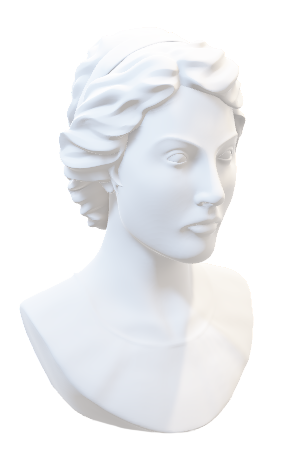 60%
A wonderful serenity has taken possession of my entire.
e22entials.
Puzzle Point
Puzzle Point
Brand new. Essentials.
Puzzle Point
Puzzle Point
Lorem Ipsum decided to leave for the far World of Grammar.
Puzzle Point
Puzzle Point
e22entials.
Brand new. Essentials.
Funnel
#2
Funnel
#1
Funnel
#4
Funnel
#3
370
Million
220
Million
590
Million
450
Million
e22entials.
Puzzle diagram section.
Puzzle Point B
Far far away, behind the word
Puzzle Point A
Far far away, behind the word
Puzzle Point D
Far far away, behind the word
Puzzle Point C
Far far away, behind the word
The European are members.
100K
27M
125K
375K
The European are members.
The European are members.
The European are members.
Insert Heading Text Here
e22entials.
KPI Dashboard Overview
Stacked Chart
Title Data and Icon
$8,26M
A wonderful serenity has taken possession of my entire soul, like these sweet
A wonderful serenity
Circle Data Analysis
Room
80
Total Review
270
Rating
8.2
$256,2 income
Sport Center
$256,2 income
Yes
Internet Connection
Yes
Visit website
e22entials.
The Marketplaces are Quickly Rising
Active Disprupted Order
Data Chart 01
Data Chart 02
400
Total Manage
Sales Analysys
66%
Data 01
Data 02
Data 03
$3,261
$56,840
Data 04
Total Sales
Total Sales
e22entials.
KPI Dashboard Overview
75%
40%
90%
A wonderful serenity has
A wonderful serenity has
A wonderful serenity has
90%
Value Title
Value Title
Value Title
30%
40%
30%
A wonderful serenity
Be Aware Of Personal Information That Should
A wonderful serenity has taken possession of my entire soul
e22entials.
KPI Dashboard Overview
Hiring Pipeline
Job Summary
Jobs
Required
Pending
Approved
Senior Product Design
25
Done
-
Done
A wonderful serenity has
Total Jobs
Senior Product Design
-
Done
Done
A wonderful serenity has
Senior Product Design
Data 01
Data 03
Done
Done
-
A wonderful serenity has
Data 02
Data 04
e22entials.
Project Dashboard Overview
Awesome company
Awesome company
Awesome company
04 January 2022
04 January 2022
04 January 2022
Hiring Pipeline
Reach Performance
Total Expence
40%
$10000
Income
Expense
40%
40%
40%
$5000
$11.400
40%
53%
A wonderful serenity has taken possession
$1000
Data 1
Data 1
Data 1
Data 1
Data 1
Use our editable graphic resources...
You can easily resize these resources without losing quality. To change the color, just ungroup the resource and click on the object you want to change. Then, click on the paint bucket and select the color you want. Group the resource again when you’re done. You can also look for more infographics on GreatPPT.com.
FEBRUARY
JANUARY
MARCH
APRIL
PHASE 1
Task 1
FEBRUARY
MARCH
APRIL
MAY
JUNE
JANUARY
Task 2
PHASE 1
Task 1
Task 2
PHASE 2
Task 1
Task 2
...and our sets of editable icons
You can resize these icons without losing quality.
You can change the stroke and fill color; just select the icon and click on the paint bucket/pen.
In Google Slides, you can also use Flaticon’s extension, allowing you to customize and add even more icons.
Educational Icons
Medical Icons
Business Icons
Teamwork Icons
Help & Support Icons
Avatar Icons
Creative Process Icons
Performing Arts Icons
Nature Icons
SEO & Marketing Icons
Premium infographics
Text 2
Text 3
Text 1
“Mercury is closest planet to the Sun and the smallest”
“Despite being red, Mars is actually a very cold place”
Add the title here
2016
2017
2018
2019
2020
“Venus has a beautiful name and is the second planet”
“Saturn is a gas giant and has several rings”
“Neptune is the farthest-known planet from the Sun”
Text 4
Text 5
Text 6
Premium infographics
75%
“Mercury is closest planet to the Sun and the smallest”
75%
“Mercury is closest planet to the Sun and the smallest”
TITLE 1
“Mercury is closest planet to the Sun and the smallest”
“Mercury is closest planet to the Sun and the smallest”
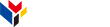 www.greatppt.com
Free Templates and Themes
Create beautiful presentations in minutes